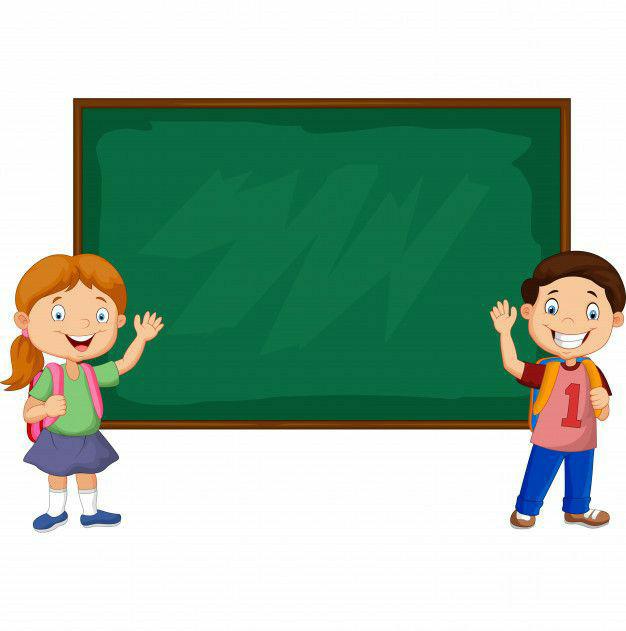 Ријечи и њихова 
значења
Шта је полисемија?
Полисемија је вишезначност једне ријечи, тј. својство једне ријечи да
има више значења, у 
различитим контекстима.
Срце пумпа крв.
Ти си моје срце.
Оловка пише срцем.
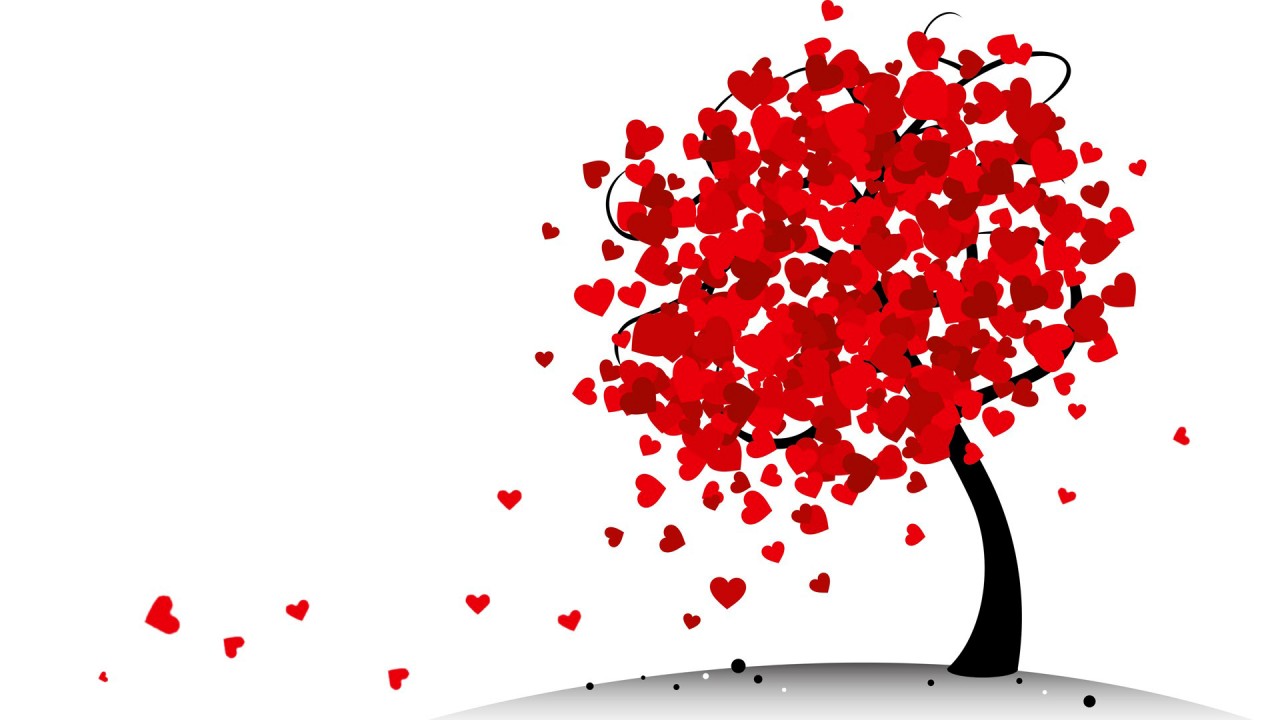 Шта су синоними?
Брз – хитар;
Дебео – угојен;
Хладна – ледена;
Ученик – ђак;
Весео – расположен;
Кућа – дом, огњиште.
Синоними су ријечи које су по значењу исте или сличне другој ријечи, али се од ње разликују по облику.
Хомоними
Планинска коса обрасла је трњем.
 Коса му је кратка и црна. 
 Коса му је оштра и лако сијече траву.
 Комшиница Коса је поносна што јој је         увијек чиста коса.
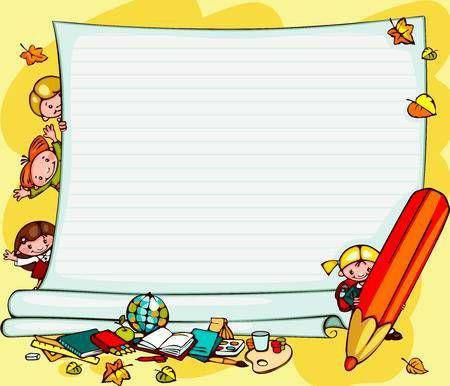 Хомоними су ријечи које се исто пишу, састављене су од истих гласова, исто се изговарају, али имају потпуно различита значења.
Антоними
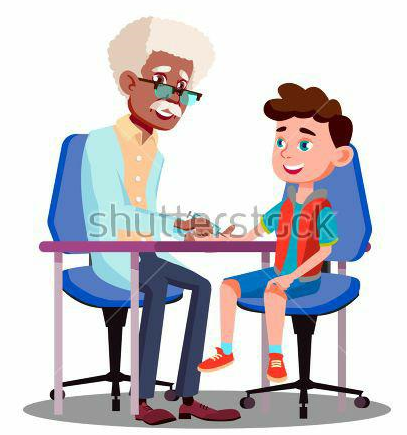 Истина – лаж;
Правда – неправда;
Бистро – мутно;
Запамтити – заборавити;
Младост – старост.
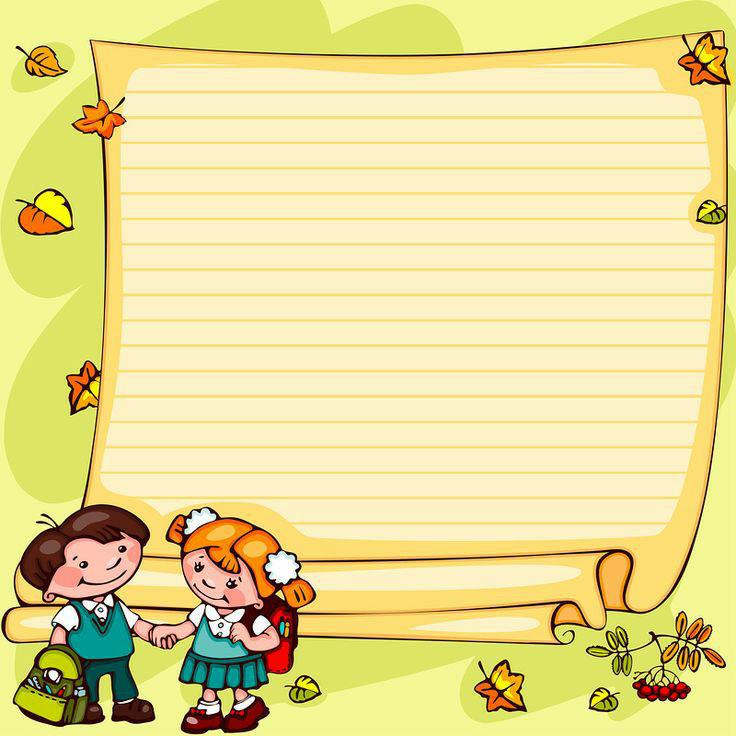 Наведени парови ријечи сачињени су од различитих ријечи, супротног значења, различито се пишу и изговарају, а једним именом се зову антоними.
Задаци:
Напиши антониме сљедећих ријечи:

Доћи;
Улазити;
Говорити;
Висок;
Брз;
Мршав;
Весео.
2. Напиши реченице у којима ћеш користити сљедеће хомониме:

Дуга;
Радио;
Вишња;
Лук.
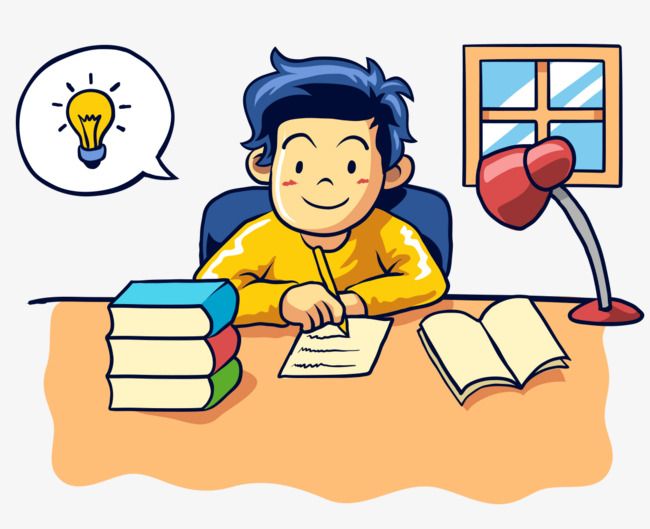 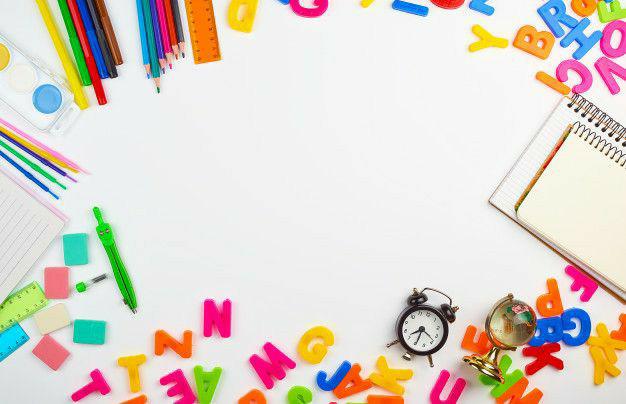 ХВАЛА НА 
ПАЖЊИ!